You Only Live Once
2 Corinthians 4:16-5:11
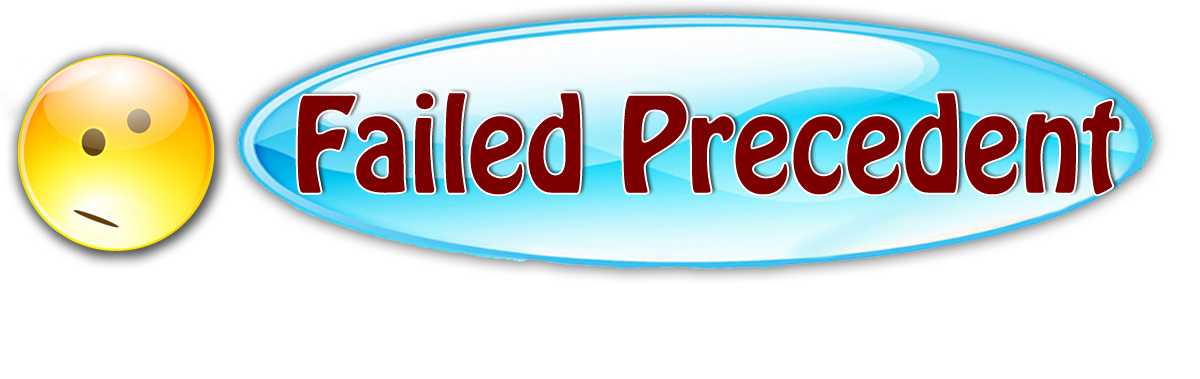 Ecclesiastes proves that nothing in this world will ever satisfy
Solomon sought satisfaction, meaning & purpose by following YOLO
Concluded all this life offers is vanity & grasping for the wind
YOLO failed in the pursuit of worldly pursuits (1:3-11)
YOLO failed in the pursuit of worldly philosophy (1:12-18)
YOLO failed in the pursuit of worldly power (3:1-5:20)
YOLO failed in the pursuit of worldly popularity (4:13-16)
YOLO failed in the pursuit of worldly piety (5:1-6)
YOLO failed in the pursuit of worldly possessions (2:4-9; 5:10)
YOLO failed in the pursuit of worldly pleasure (2:1-3, 10-11)

If all there is to life is what man can experience on earth, “All is vanity!”
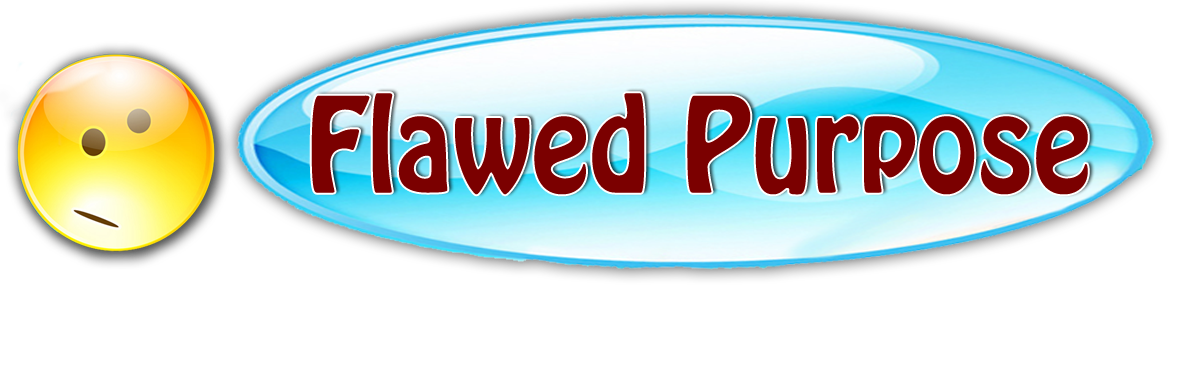 The purpose of living by and following YOLO is:
To justify selfish desires 
To justify earthly pursuits
The only way to find ultimate fulfillment and satisfaction in this life is to:
Purposefully look beyond self:  Rather than living for self, live for God (Ecc. 12:1, 13; 2 Cor. 5:9)
Purposefully look beyond this world:  Rather than living for this life, live for “the next” (Ecc. 12:6-7; 2 Cor. 4:18-5:7)

No matter how you try justify it:  sin is still sin, away from God is still away from God, damned is still damned!
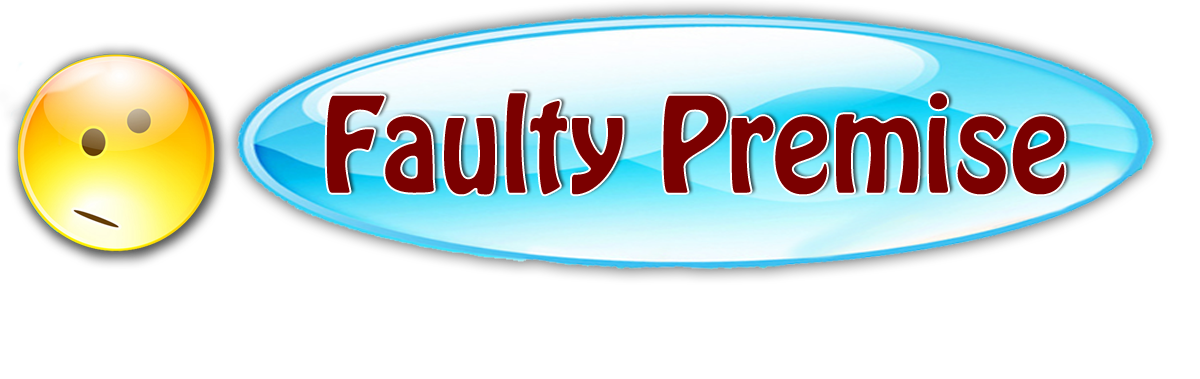 The premise of YOLO is not true!
You only live once ON THIS EARTH, but that is not “the end”!
Life ON THIS EARTH is only temporary (Ecc. 2:3; 9:9-10; 2 Co 4:18-5:4)
“Death” is the end of life ON THIS EARTH (Ecc. 2:16; 3:2; 9:5)
“It is appointed for men to die once, but AFTER…” (Heb. 9:27)
After life ON THIS EARTH, there is an ETERNITY (2 Cor. 5:1)!
How I live ON THIS EARTH will determine WHERE I spend ETERNITY!
“God will bring every work into judgment” (Ecc. 12:14; 11:9)
“Receive what is due for what he has done in the body” (2 Cor. 5:10) 
YOLO for SELF  YOLO in Hell!  YOLO for GOD  YOLO in Heaven!

True satisfaction is only found when we honor God & focus our lives on things above the sun (Matt. 6:33; Col. 3:2)!
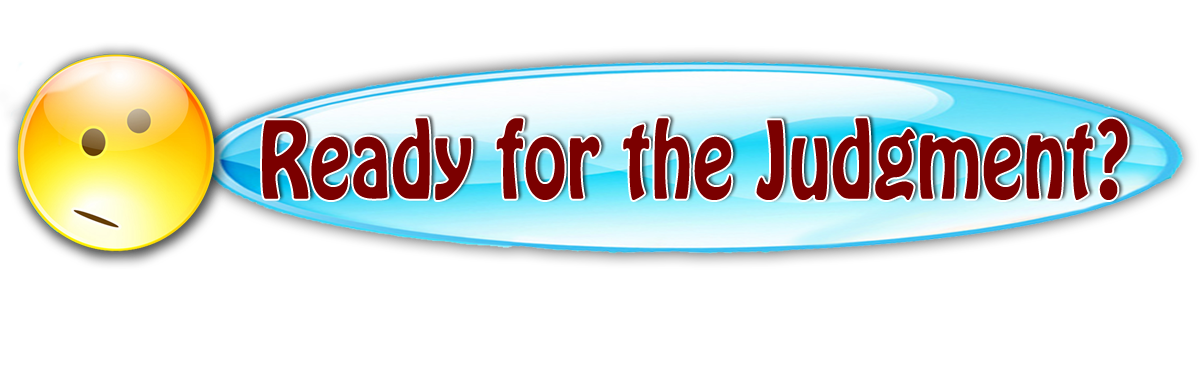 Believe Jesus is God’s Son – Mark 16:16
Repent of your sins – 2 Peter 3:9
Confess your faith in Jesus – Romans 10:9-10
Be immersed into Christ – Acts 2:38
God will wash away your sins – Acts 22:16
God will add you to His church – Acts 2:47
God will write your name in heaven – Hebrews 12:23
Live every day for Him!!! – 1 Corinthians 15:58